Софийский собор
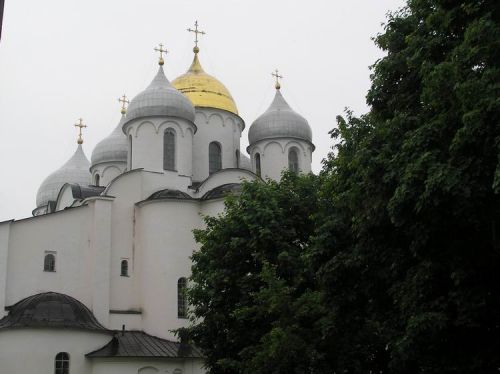 Эмблема города
Рассуждение
аргументы
тезис
вывод
1-й аргумент
2-й аргумент
и т.д.
Тезис
Почему Софийский собор – символ Великого Новгорода?
Страница 1.
Из глубины веков…
История создания
Лексико-орфографическая работа
Главная большая церковь в городе
Собор

Епископ

Фреска

Усыпальница

Осв..тить

Маковица

Горельеф


Портал
Высшее духовное звание в христианской церкви
Роспись стен водяными красками по сырой штукатурке
Склеп, помещение для погребения
Совершить обряд придания святости
Купол церкви
Скульптурное изображение, выступающее над плоскостью
фона более чем на половину своего объема
Главный вход большого здания, архитектурно оформленный
Легенда о голубе
На кресте центрального купола  находится свинцовая фигура голубя. Голубь символ Святого Духа. 
Когда в 1570 году Иван Грозный жестоко расправился с жителями Новгорода на крест присел отдохнуть голубь. Он увидел страшное побоище ужаснулся и окаменел. После Богородица открыла одному из монахов:
Легенда о Спасителе
Летопись сохранила предание о том, как на изображении в куполе благословляющая десница Спасителя на другой день оказалась сжатою. Фреску переписывали до трех раз, пока на четвертый день сверху не раздался голос Христа, просящего оставить Его образ с сжатою рукой, так как в руке Он держит Новгород, которому быть, пока не разожмет Он Свою руку. Так, молясь в храме, устремляя свой взор к небу, новгородцы воочию видели Ту руку, которая держала их общую судьбу.
Легенда об  иконе Божией Матери «Знамение»
В соборе хранится русская национальна реликвия – икона Божией Матери «Знамение», в 1170 г. защитившая Новгород от суздальцев.
Страница 2.
«Преданья старины глубокой…»

Во что верили новгородцы?

Загадочные истории.

Такого не придумаешь!
Новгород военный
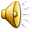 Кукрыниксы «Бегство фашистов из Новгорода» 1944-1946 г.
Возвращение креста
Страница 3.
Военные годы.
Страница 4.София сегодня.
Сочинение - рассуждение
Тезис: «Почему Софийский собор можно считать символом Великого Новгорода»?
Аргументы: а) богатая история;
				б) легенды;
				в) военное лихолетье;
				г) красота современного 			облика
3. Вывод.
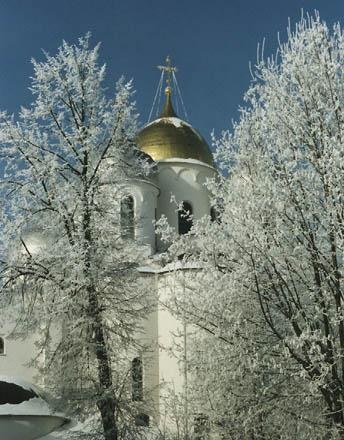 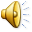 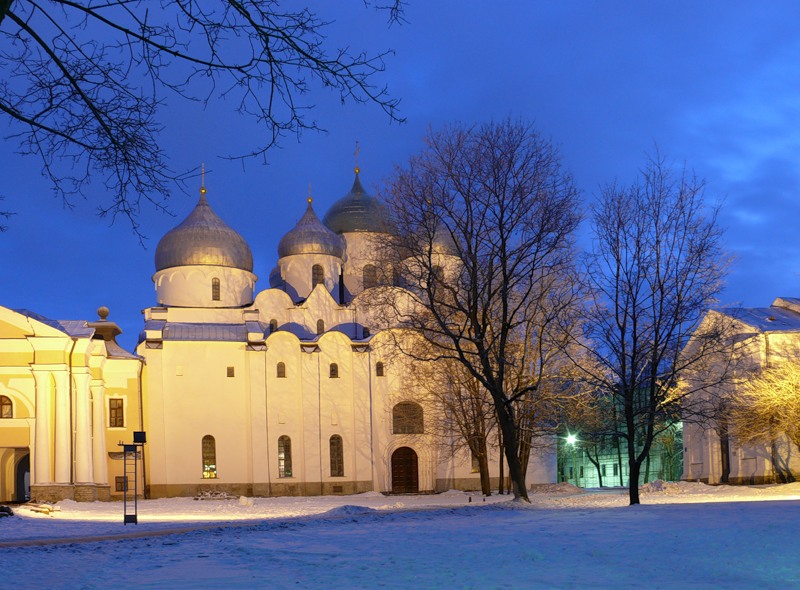 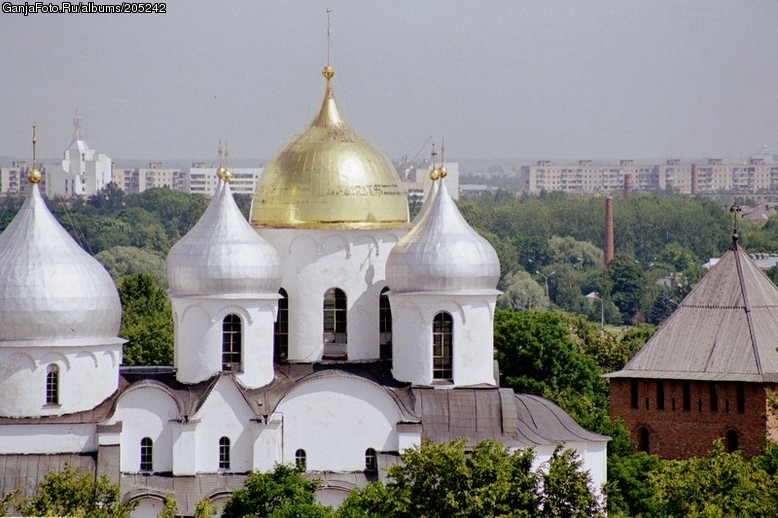 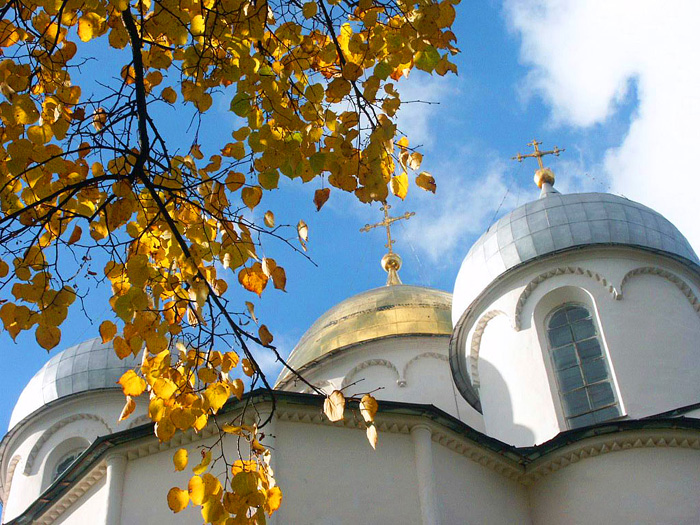 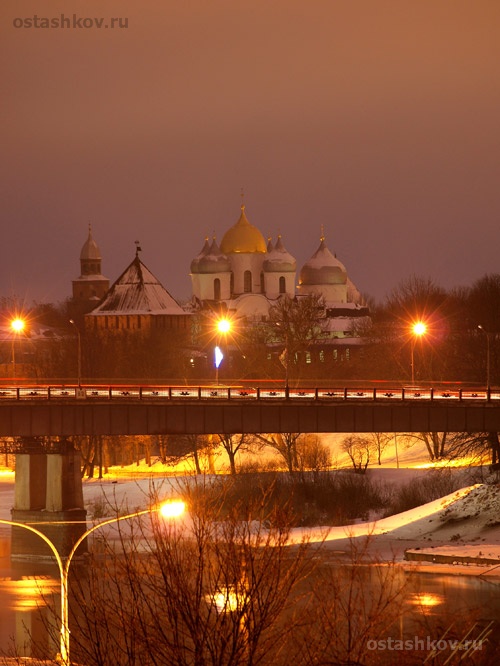 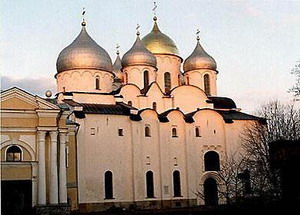 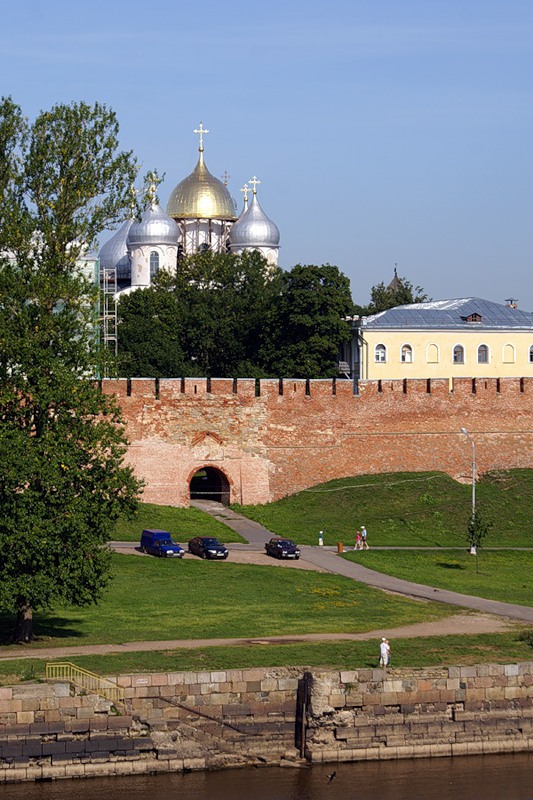 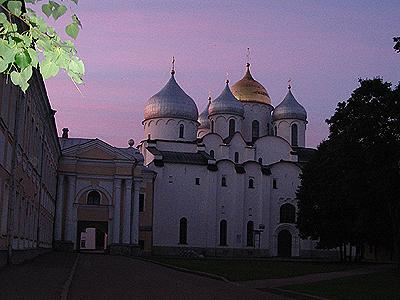 Россия мудростью жива.
		Стоит незыблемо всеславный
		Собор Софии пятиглавый –
		России свет и голова!
                           		Лариса Максимчук